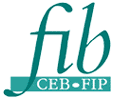 3rd international workshop on"Explosive spalling of concrete structures"
activities of the fib T.G. 4.3. "Fire Design of Concrete Structures"
Paris, France
Wednesday, September 26th 2013
Eike Klingsch  -  ETH Zurich, Switzerland  - Institute of Structural Engineering
1
fib "fédération internationale du béton"

Founded as CEB and FIP in 1952
Merged to fib in 1998 as non-profit organization

Based at EPFL Lausanne in Switzerland

About 10 commissions and 8 additional special activities groups 

Advancing the technical, economic, aesthetic and environmental performance of concrete structures worldwide.

Development of Model code (MC 1990 + MC 2010)fib is providing general models towards standards

Fib provides bulletins for practical advice
Bulletin 38 (2007) + 46 (2008)
2
fib T.G. 4.3 "Fire design of concrete structures"
	T.G. convener: Niels Peter Hoj

W.P. 4.3.3.	-	Spalling design
	-	Convener: Eike Klingsch

W.P. 4.3.4.	-	Performance based fire design
	-	Convener: Kang Hai Tan			
W.P. 4.3.5. 	-	Fire resistance of concrete tunnels
	-	Convener: Alberto Meda
fib comission 8 "Concrete"
	Chair: Frank Dehn
T.G. 8.11 	-	Fire resistant concretes and cementitious 		composites for tunnel construction
	-	Convener: Frank Dehn
3
fib W.P. 4.3.3 "Spalling design"





Providing a new fib bulletin as a guide for structural engineers on how to deal with spalling of concrete.
Collaboration with RILEM TC HPC (definitions, physical properties, measures to prevent spalling)

Meetings:No scheduled meetings so far
Scope of W.P.:
Engineering design and guidance on how to treat spalling
Structural consequences and response
4
fib W.P. 4.3.3 "Spalling design"

Governing issues to be discussed in the bulletin are:
Clear assessment on the spalling behavior of concrete structures

Structural response of concrete in fire:-	mechanical properties-	structural influences on spalling-	general design guide

Standardized tests:-	assessment of existing structures-	from small to large scale testing-	proposal for test method for classification

Recommendation on how to design a spalling safe structure.

Post spalling fire performance / durability of concrete
5
fib W.P. 4.3.4 "Performance based fire design"





An in-depth report as performance-based design guide for the fire resistance of steel structures is provided.(internal report)

Additional studies and input for concrete structures to be published as fib bulletin.

Meetings:Local meetings at NTU
Scope of W.P.:
Summarize state of the art on performance based fire design
Discussion with regard to concrete structures
6
fib W.P. 4.3.4 "Performance based fire design"

Governing issues included in the bulletin are:
General performance-based approach to fire safety design

Fire behavior: -	fire as a combustion system, stages of fire, fire severity, -	fire load to be experienced and max temperatures-	fire modeling
Active protection systems  - passive protective measures 
Material behavior at high temperatures -	general behavior at high temperatures and corresponding resistance
Design for structural members -	general design guide -	details (connections) -	review of existing standards and design concepts
7
fib W.P. 4.3.5 "Fire resistance of concrete tunnels"





Development of own bulletin for practical advice and design.

Reference to T.G. 8.11(material properties) and W.P. 4.3.3 (spalling)

Meetings:
	Milan (2011), Delft (2011), Zurich (2012), Rome (2012)
Scope of W.P.:
Design guide for concrete tunnels exposed to fire
Analyzing fire scenarios, recommendation for choice of materials
8
fib W.P. 4.3.5 "Fire resistance of concrete tunnels"

Governing issues included in the bulletin are:
Type of tunnel
Fire requirement for tunnel
Material behavior relevant for fire design-	discussion on fiber reinforced concrete-	thermal properties, dilatation-	hot and residual mechanical properties

Robustness of tunnel structures-	including brief discussion in spalling of tunnel linings

Fire design of segmental lining tunnels - continuous lining tunnels
Design assisted by testing
9
fib T.G. 8.11. "Fire resistant concretes for tunnels"







The T.G. 8.11. will not deliver an own bulletin

Practical advice for engineers, authorities, consultants…

Contribution towards T.G. 4.3.

Recent meetings:Tokyo (2013 – informal)
Scope of W.P.:
Provision on concrete technological fundamentals for the design of fire resistant concretes and cementitious composites.
Collection of test results
Specifications and models
10